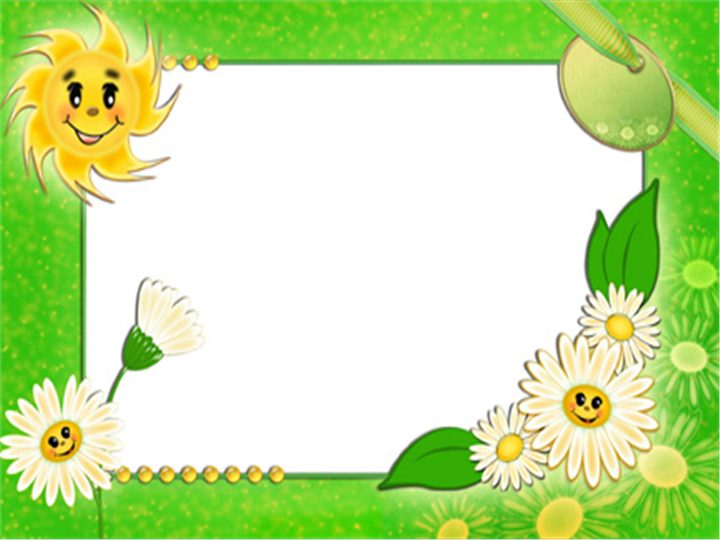 LĨNH VỰC: PHÁT TRIỂN
 NGÔN NGỮ
Thơ “ Hoa kết trái”
Lứa tuổi: Mẫu giáo bé
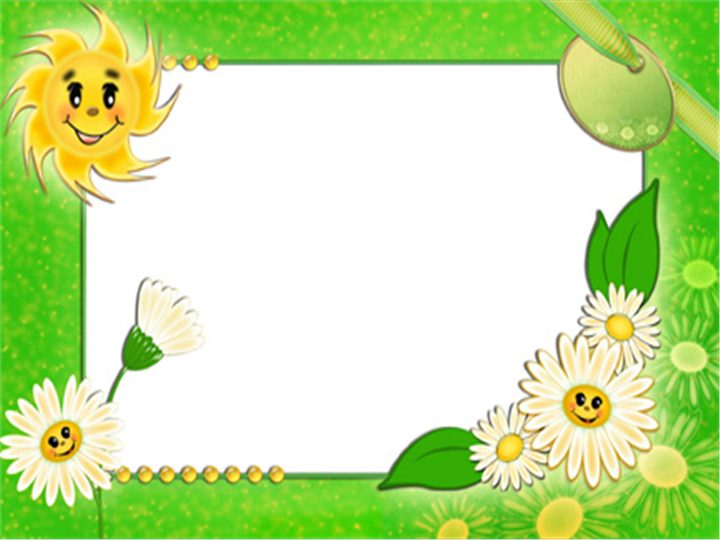 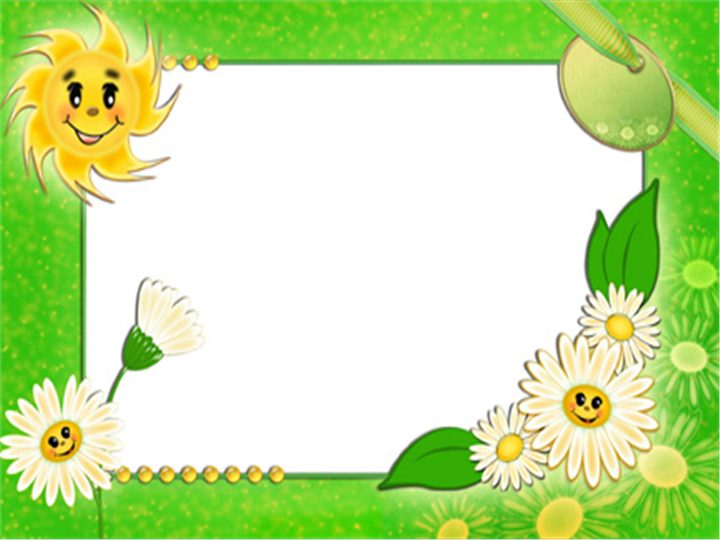 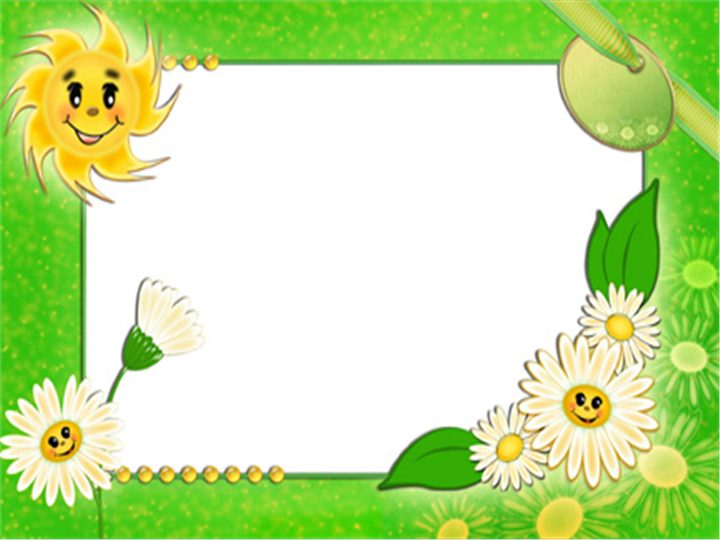 LĨNH VỰC: PHÁT TRIỂN
 NGÔN NGỮ
Bài Thơ: Hoa kết trái
Thơ “ Hoa kết trái”
Lứa tuổi: Mẫu giáo bé
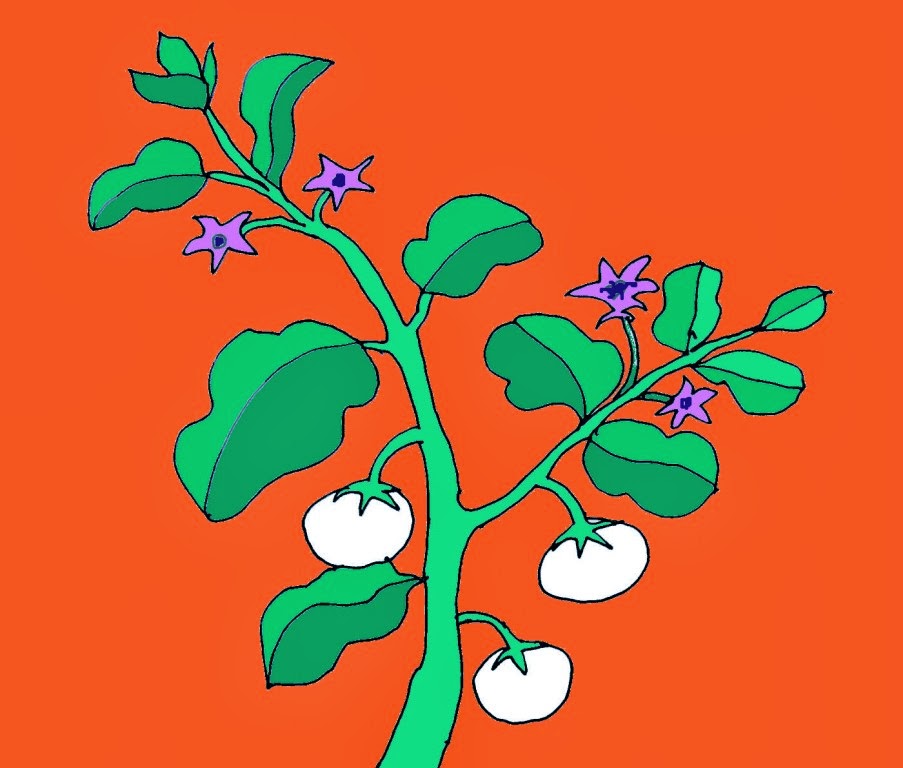 Hoa caø tim tím
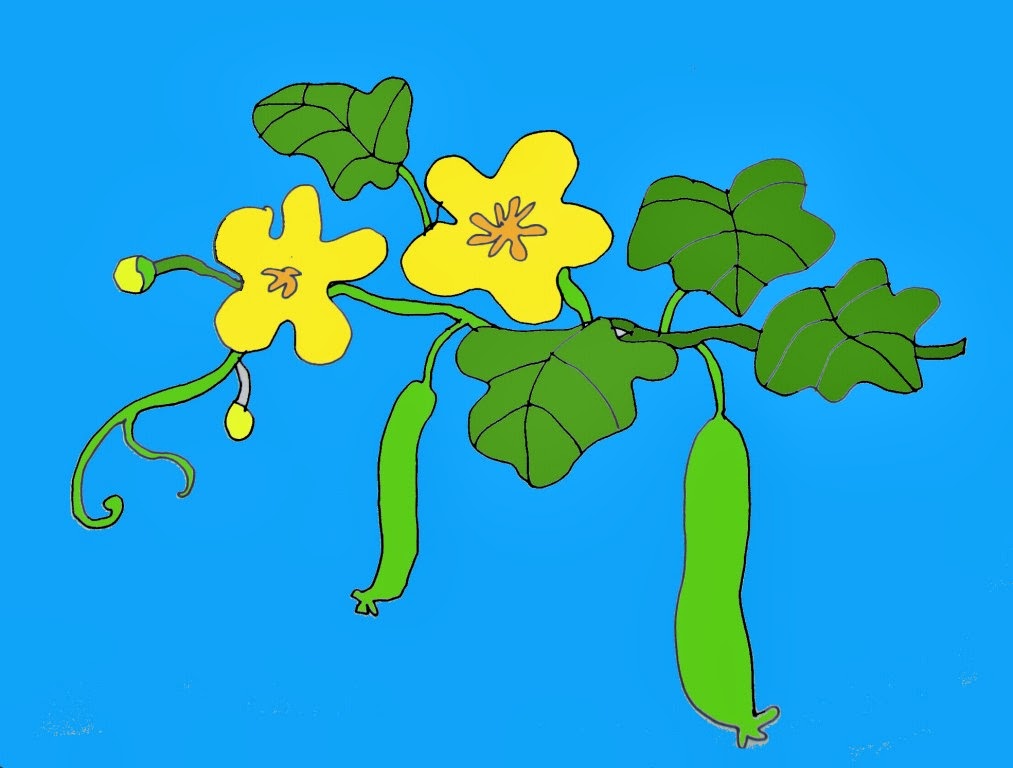 Hoa möôùp vaøng vaøng
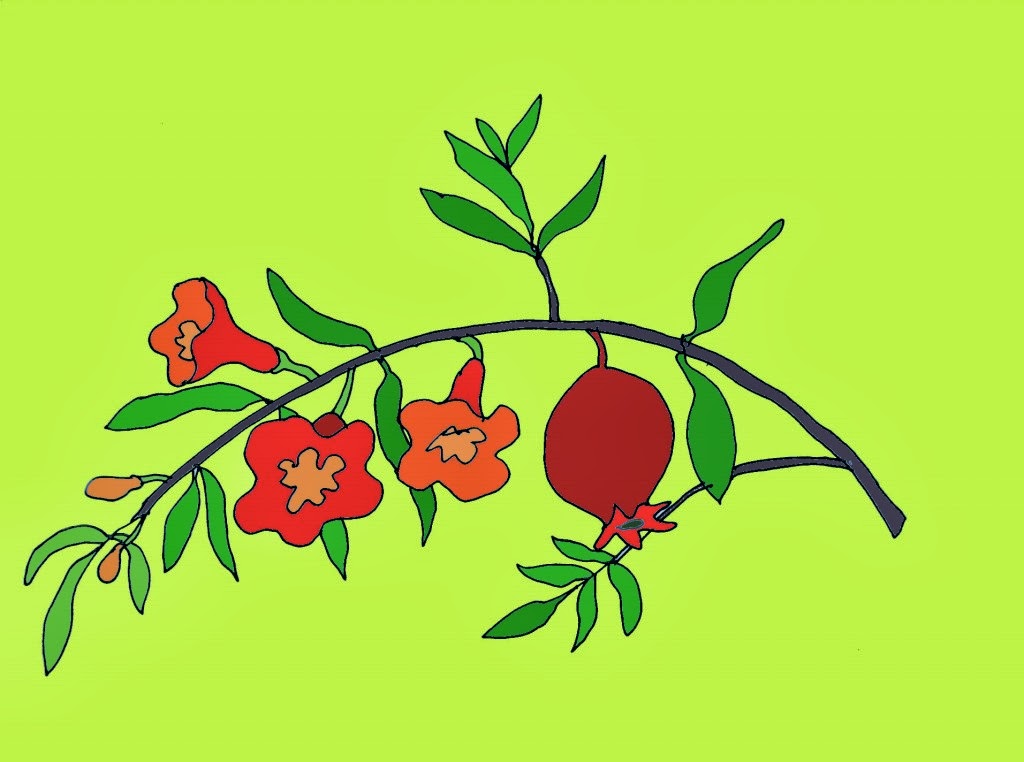 Hoa löïu choùi chang
Ñoû nhö ñoám löûa
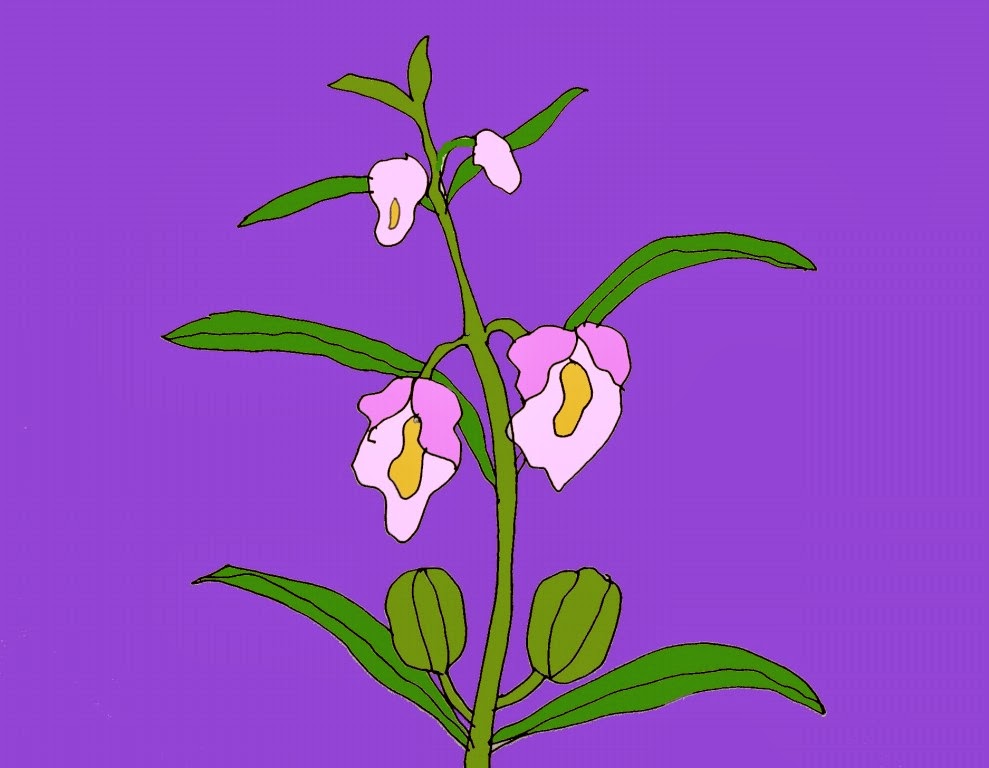 Hoa vöøng nho nhoû
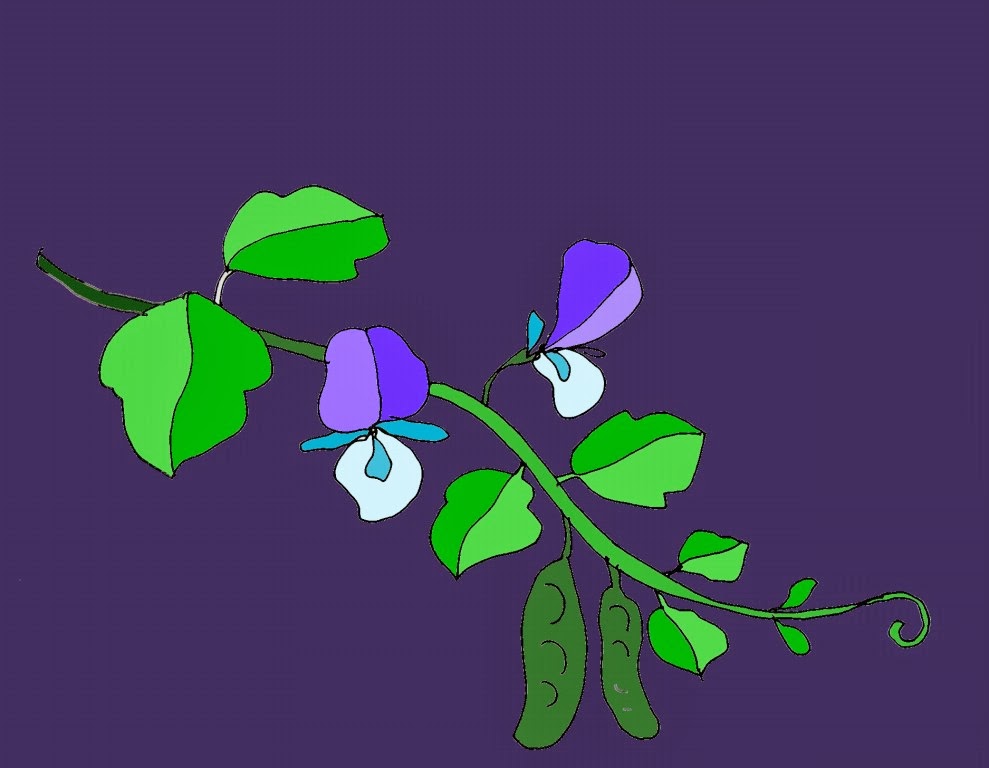 Hoa ñoã xinh xinh
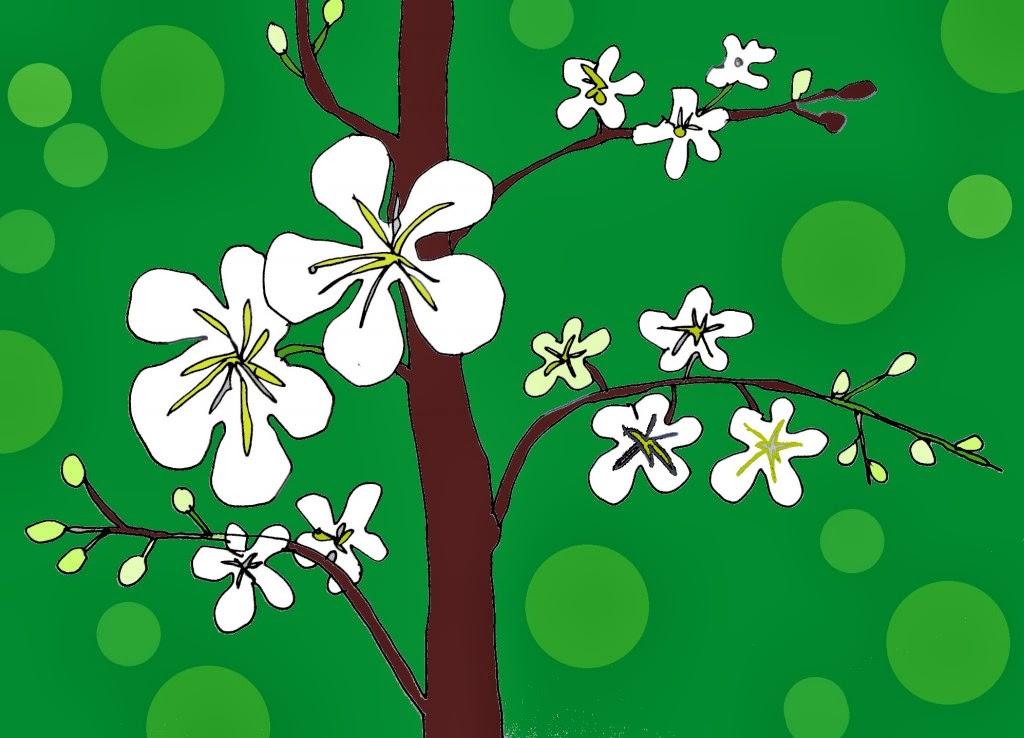 Hoa maän traéng tinh
Rung rinh tröôùc gioù
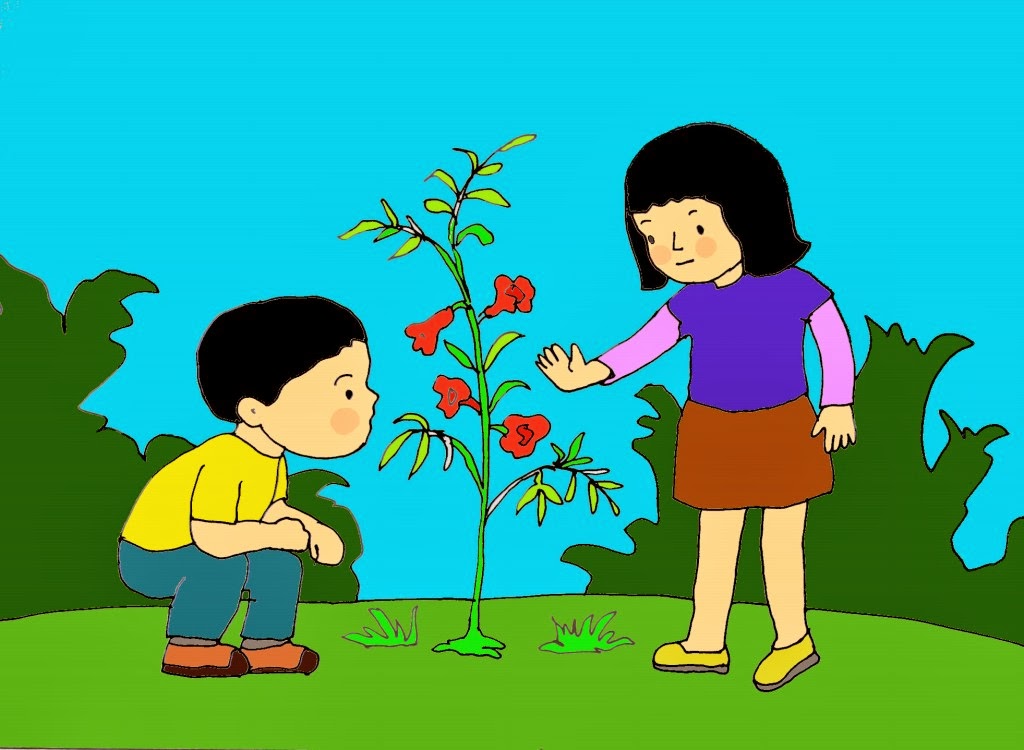 Naøy caùc baïn nhoû
Ñöøng haùi hoa töôi
Hoa yeâu moïi ngöôøi
Neân hoa keát traùi
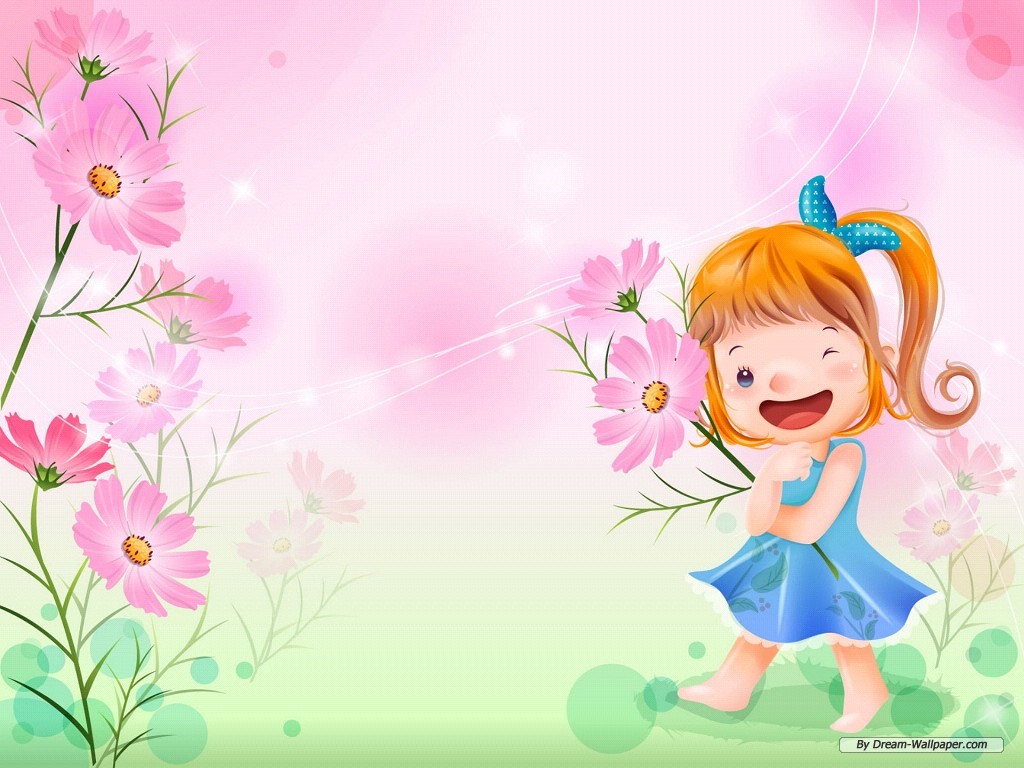 Ñaøm thoaïi:
Coâ vöøa ñoïc baøi thô gì?
Do ai saùng taùc?
Trong baøi thô con thaáy nhöõng hoa gì trong hình aûnh?
Caùc baïn nhoû laøm gì ñeå hoa yeâu caùc baïn? 
Hoa yeâu moïi ngöôøi hoa seõ nhö theá naøo
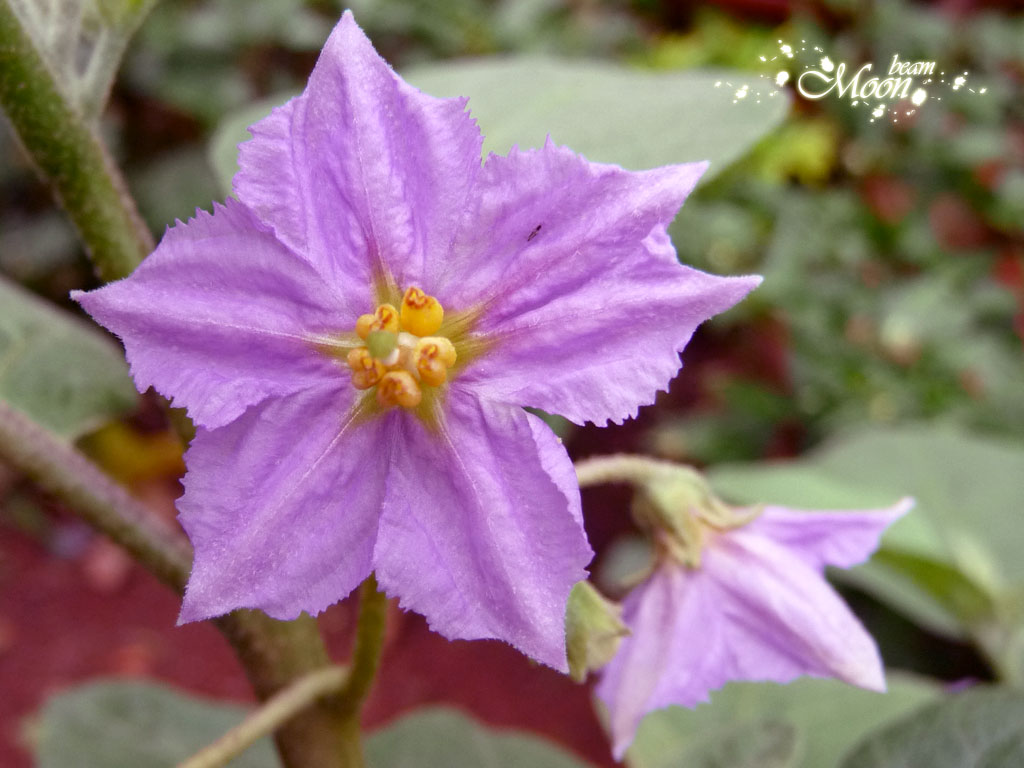 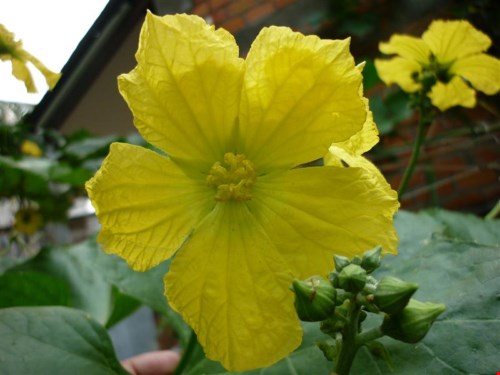 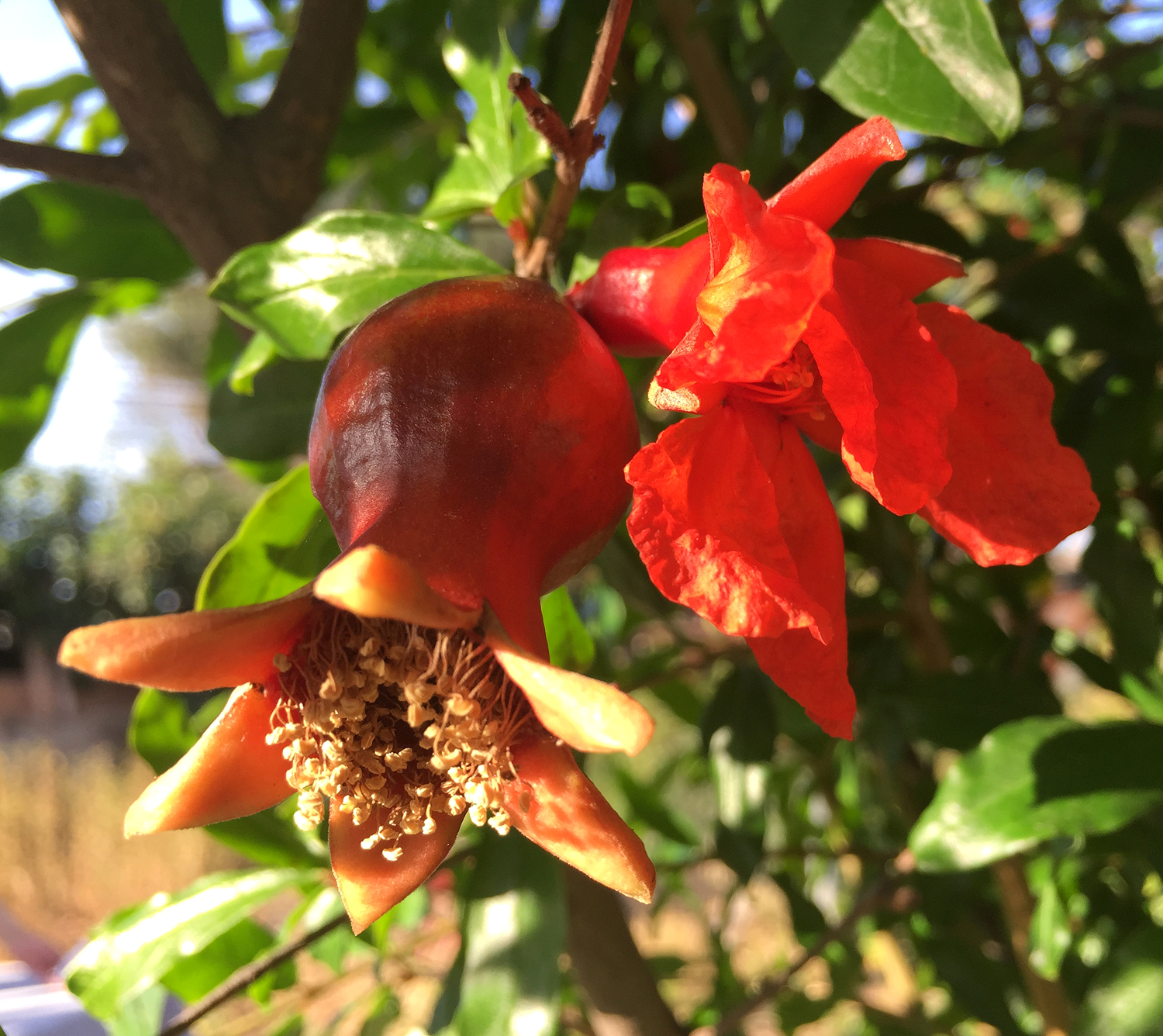 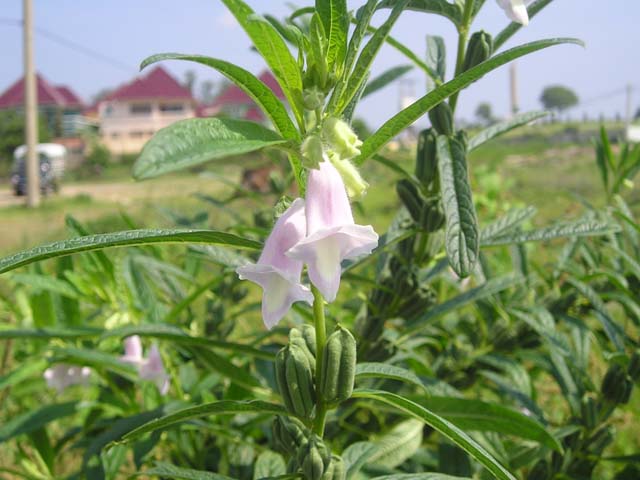 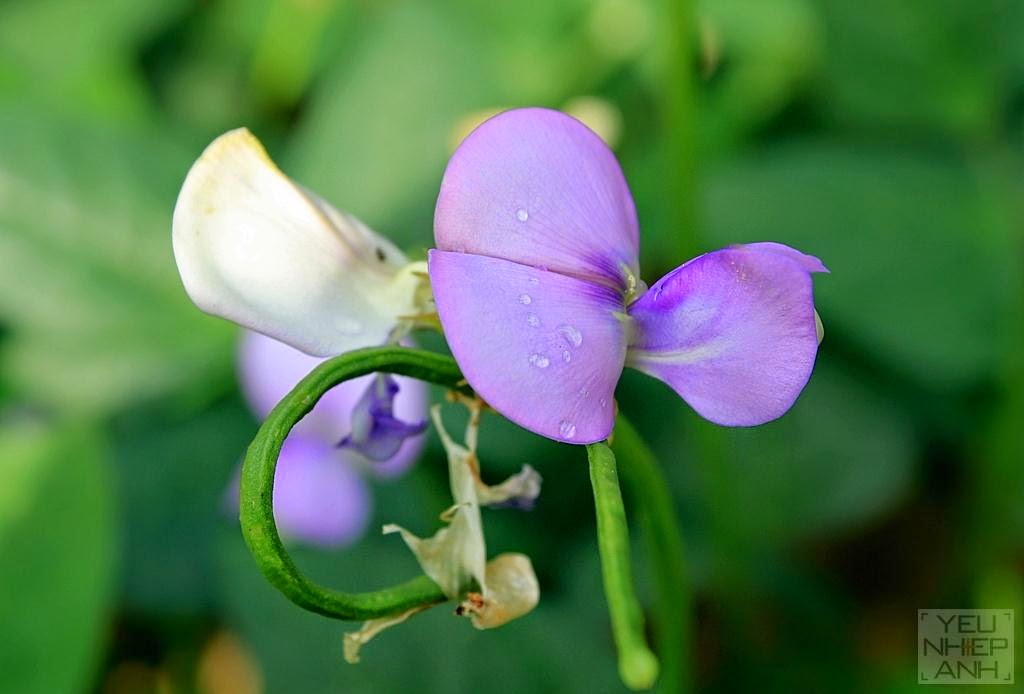 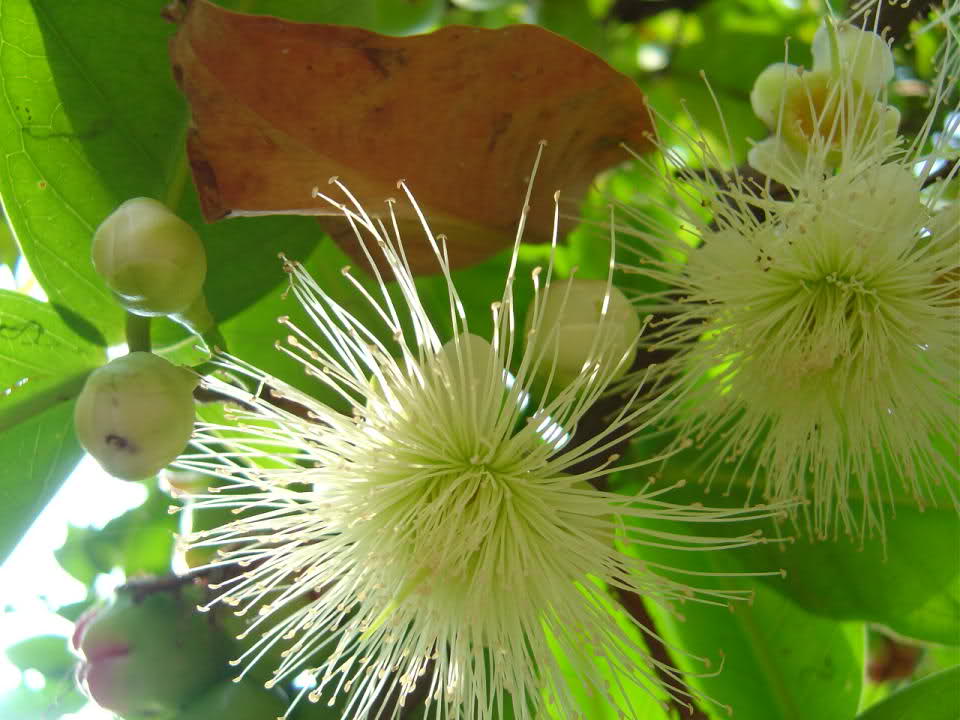 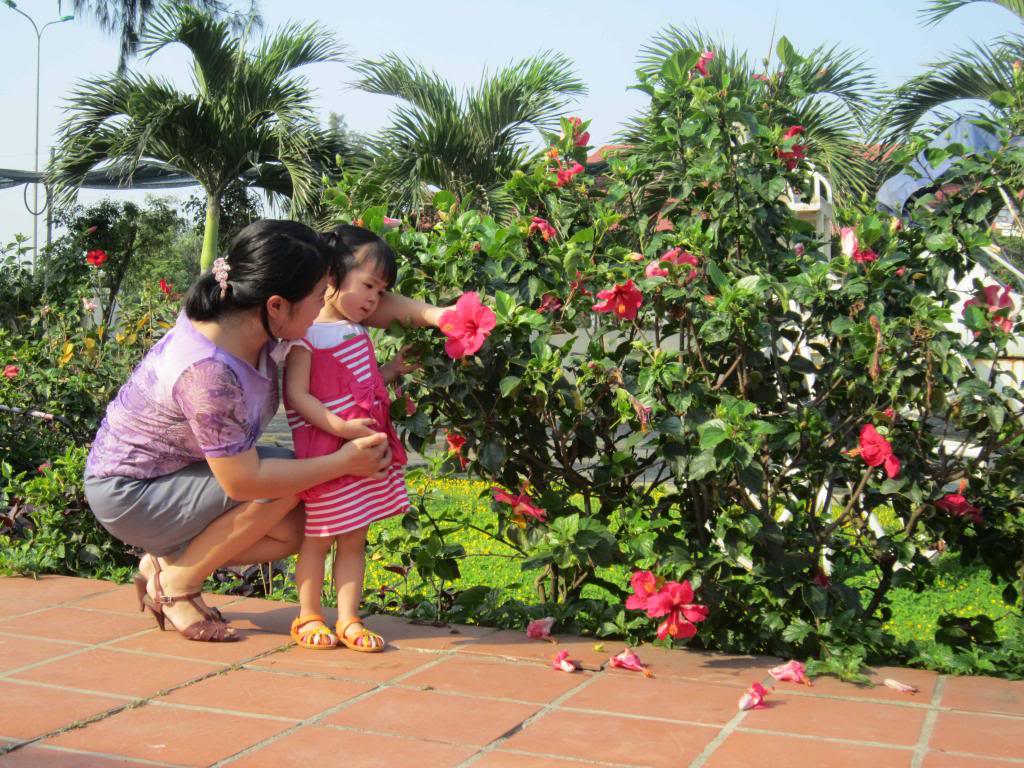 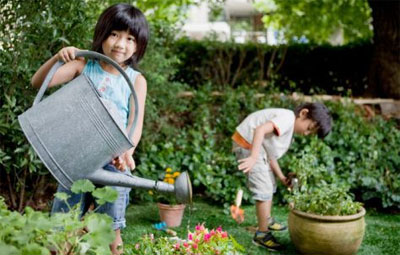 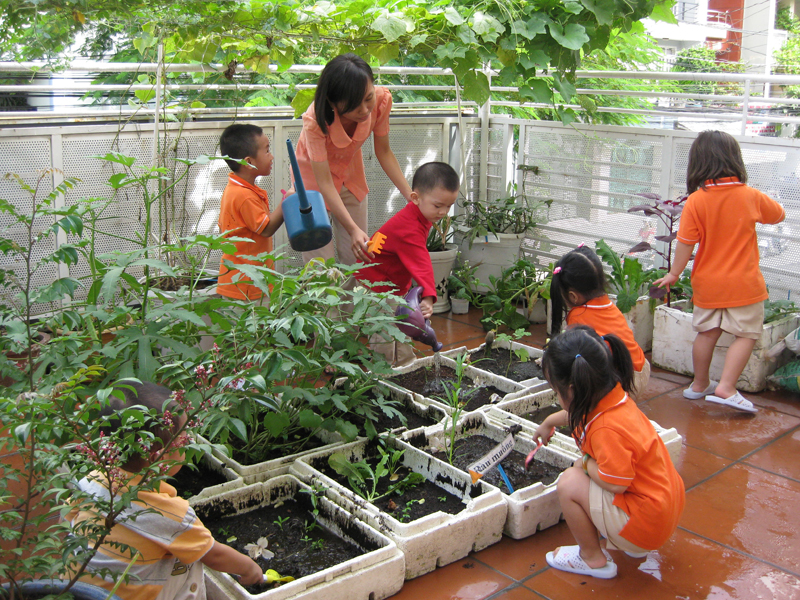 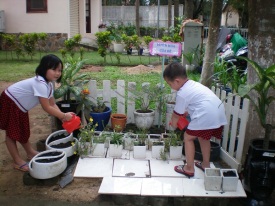 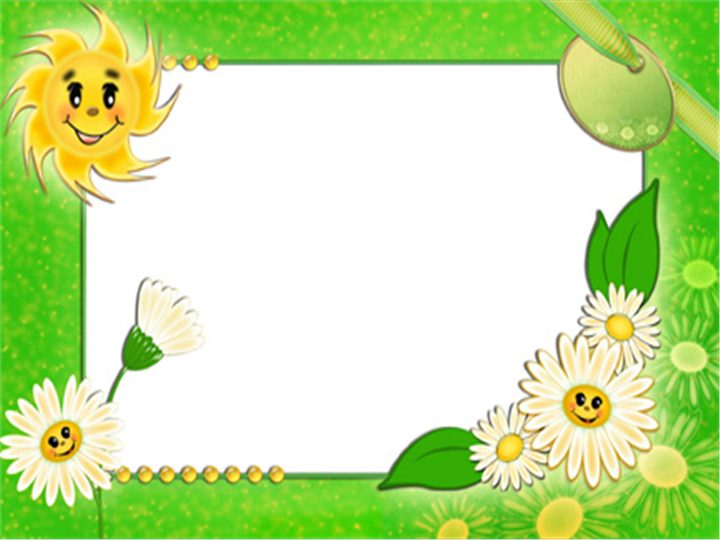 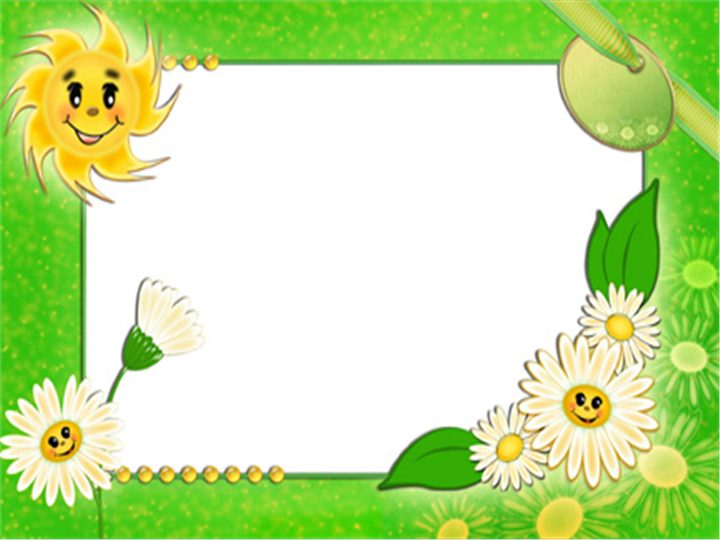 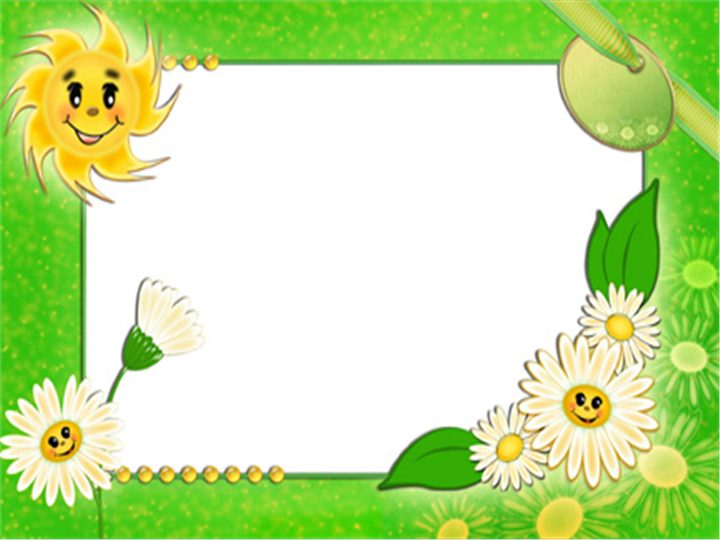 LĨNH VỰC: PHÁT TRIỂN
 NGÔN NGỮ
Trẻ đọc thơ
Thơ “ Hoa kết trái”
Lứa tuổi: Mẫu giáo bé
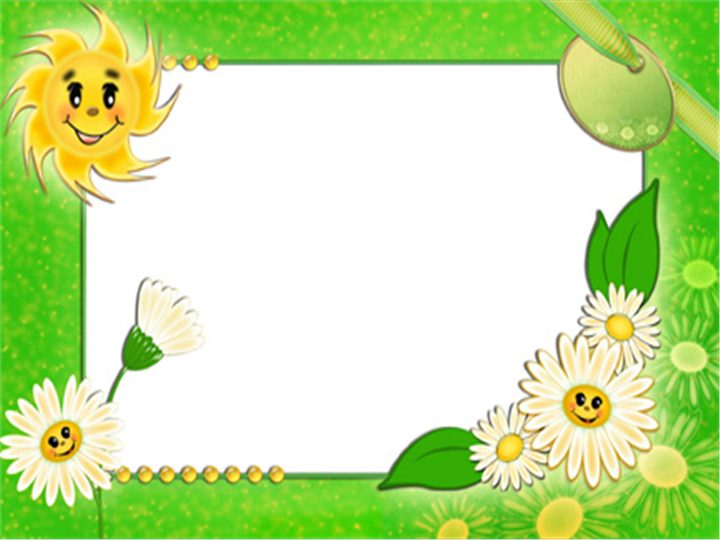 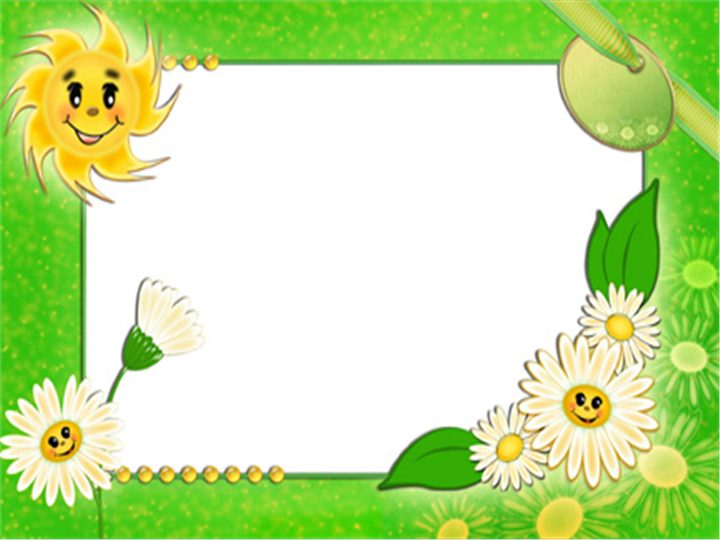 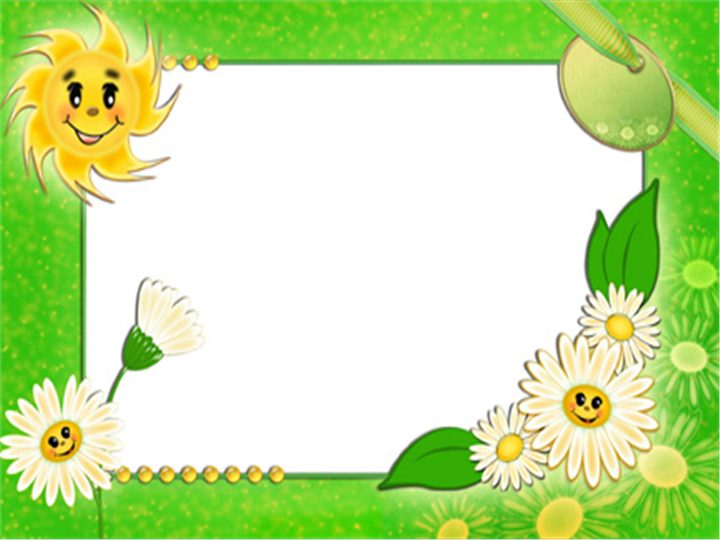 LĨNH VỰC: PHÁT TRIỂN
 NGÔN NGỮ
Nghệ sĩ đọc thơ
Thơ “ Hoa kết trái”
Lứa tuổi: Mẫu giáo bé